H5.3 Soorten hoeken
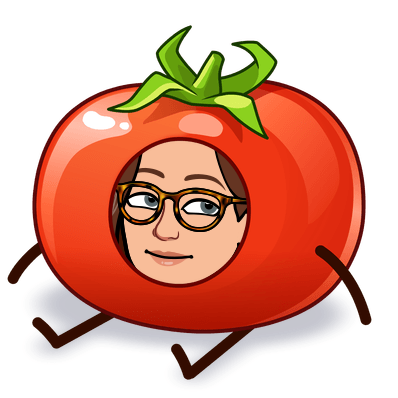 www.Lowikwiskunde.nl
        @Lowikwiskunde
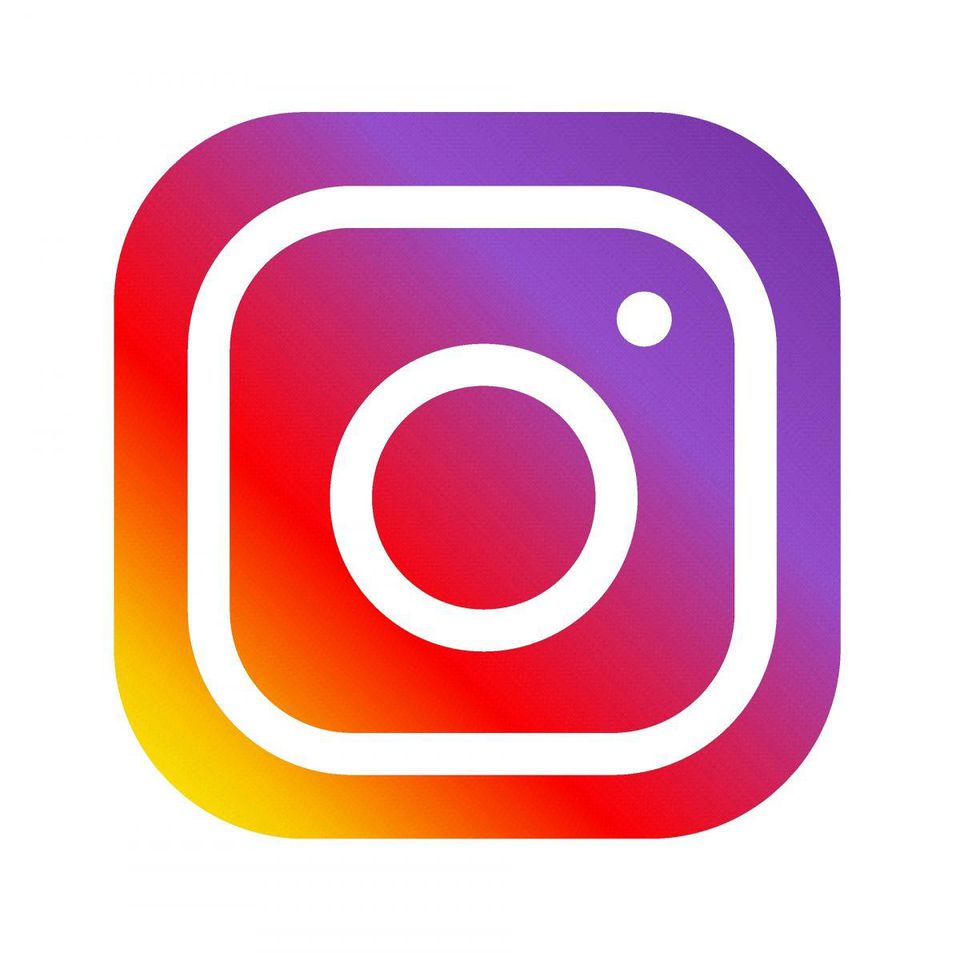 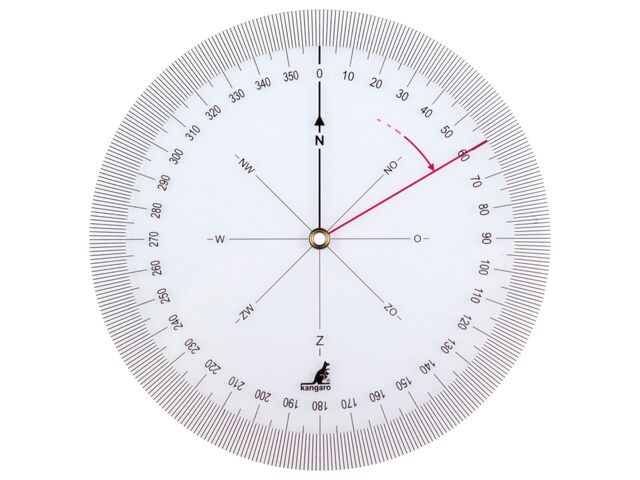 Koers-hoek-meter
In totaal 360 graden.
De rode lijn kun je draaien om hoeken te meten en tekenen.
Er staan windrichtingen op.
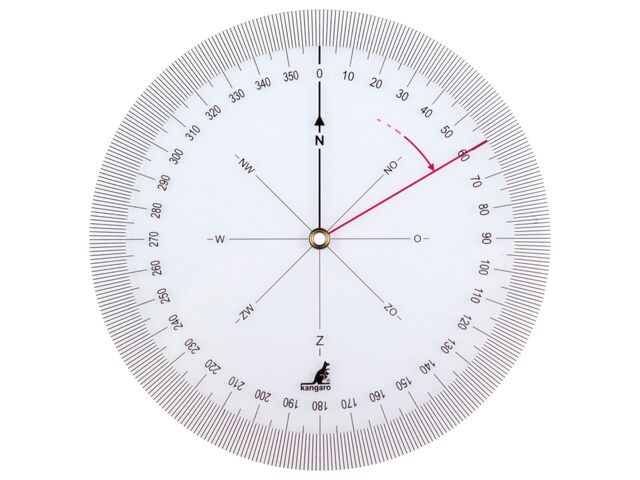 Scherpe hoek
Tussen de 1 en 89 graden

In het eerste kwart van de koershoekmeter 

Voorbeeld:
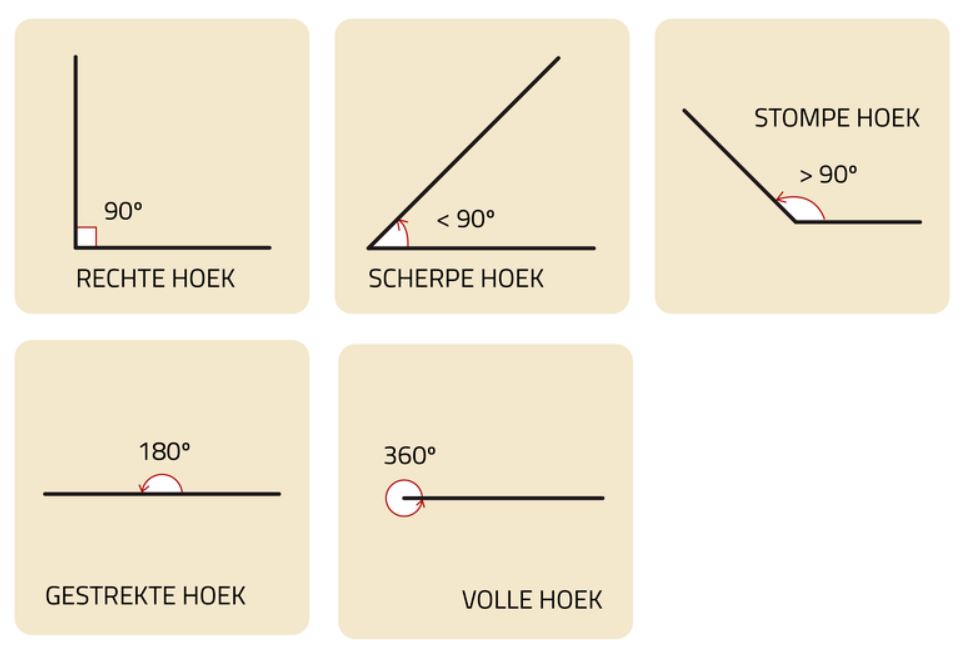 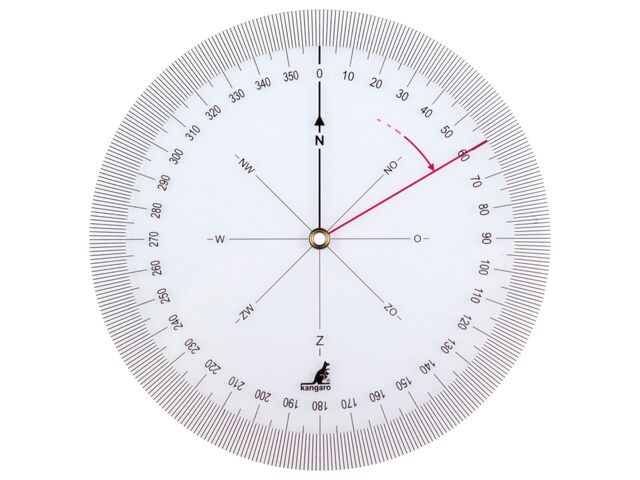 Rechte hoek
Precies 90 graden

Ook wel loodrecht genoemd. 

Denk aan het blokje in de hoek

Je maakt een L met je vingers. 

Voorbeeld:
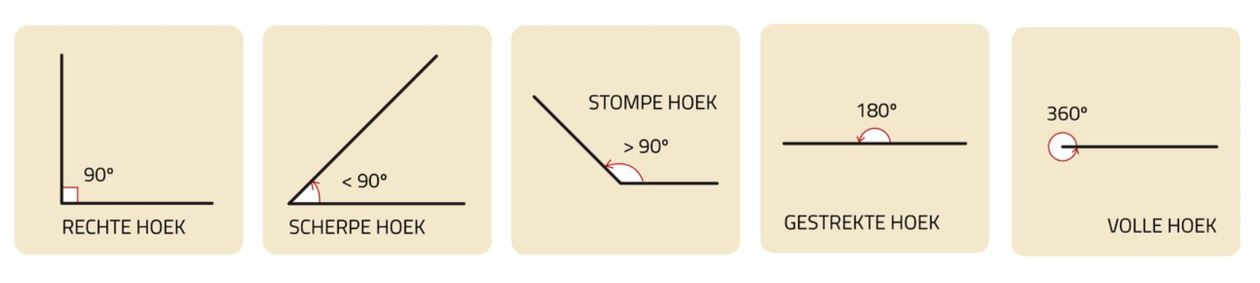 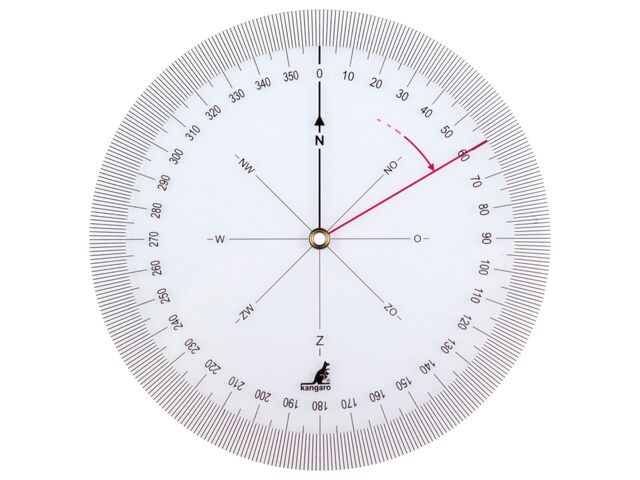 Stompe hoek
Tussen de 91 en 179 graden 

In het eerste en tweede kwart van
    de geodriehoek.

Voorbeeld:
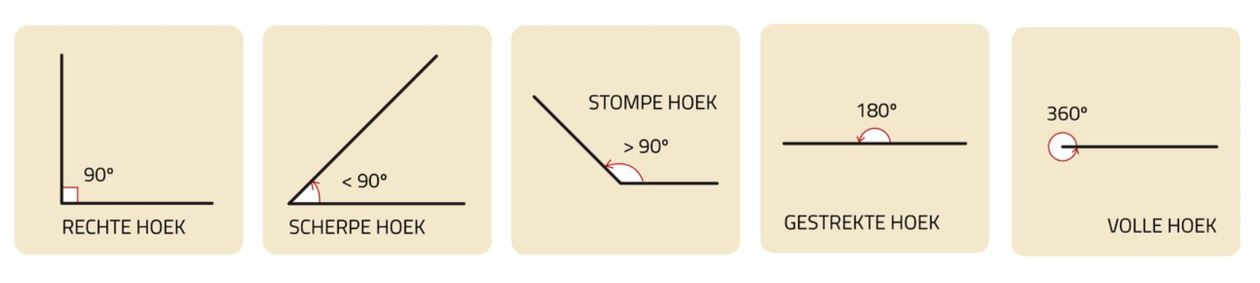 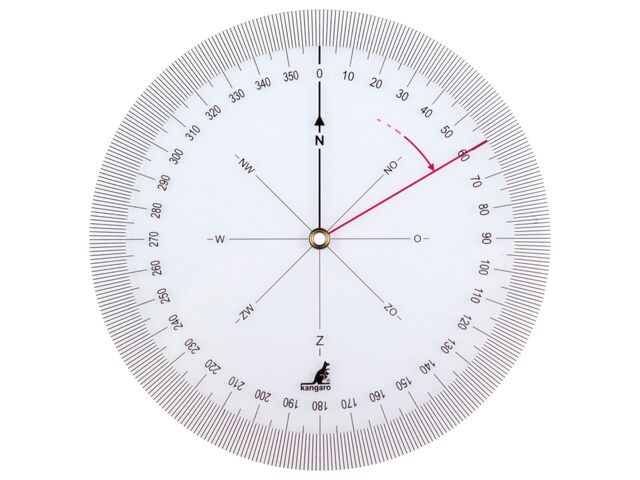 Gestrekte hoek
Precies 180 graden

De helft van de koershoekmeter – Een rechte lijn.

Voorbeeld:
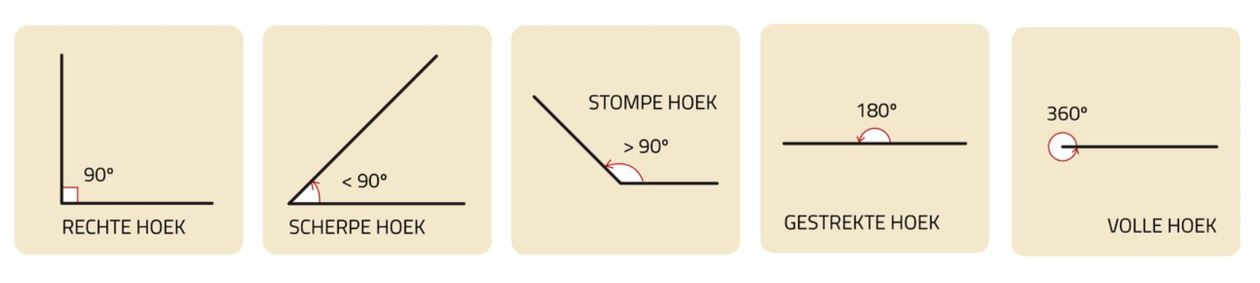 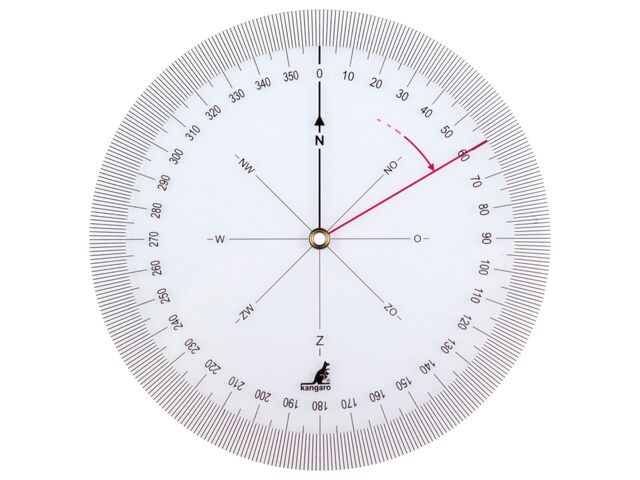 Volle Hoek
360 graden. 

Een heel rondje. 

Voorbeeld:
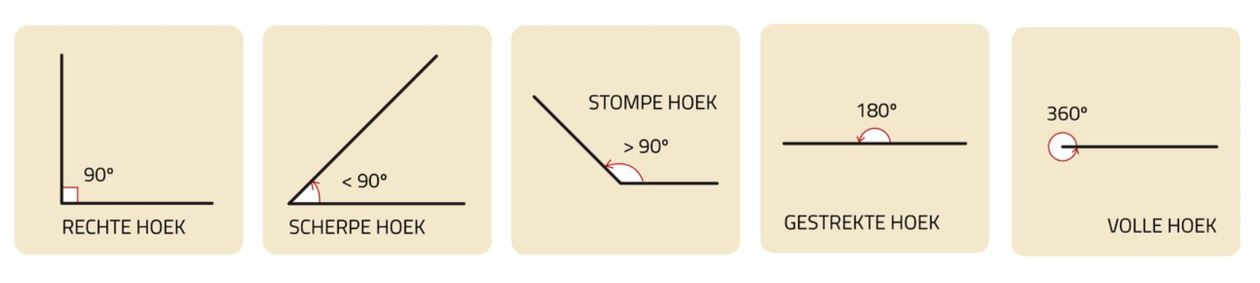